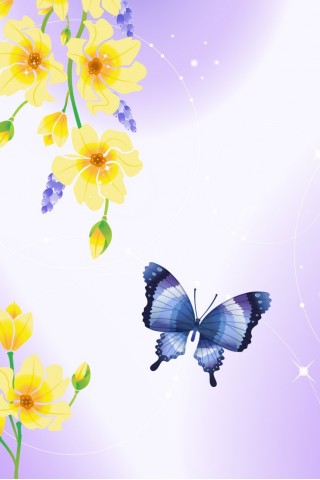 муниципальное бюджетное дошкольное образовательное учреждение
центр развития ребенка - детский сад №41
«ЧЕБУРАШКА»
Конспект  открытого  занятия
                  «Весенние мелодии»
                                      подготовительная к школе группа
Подготовил:   Морозова Т.М                                    
                                                                         Воспитатель-специалист по изобразительной                      деятельности.
                                                                                              
Мытищи,
2013
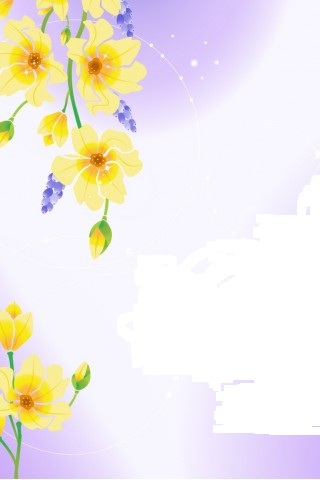 Программное содержание.
           
         Обучающие задачи.
 
Учить детей изображать картину ранней весны; использовать в рисунке разные художественные материалы.
Обогащать речь детей эмоционально окрашенной лексикой.
Развивающие задачи.

Развивать умение пользоваться палитрой для приготовления нужного оттенка цвета, пробы краски; разбавлять акварельные краски водой для получения светлых тонов.
Воспитывающие задачи.

Развивать у детей эстетическое восприятие весенней природы. Воспитывать любовь к родному краю.

Методические приёмы.

Рассказ воспитателя, художественное слово, вопросы, вопросы поискового характера, музыкальное сопровождение, метод «Каталога» с использованием таблицы.

Предварительная работа.

Наблюдение на прогулке за весенними проявлениями в природе, рассматривание иллюстраций с весенними пейзажами, составление рассказов по ним, чтение и разучивание стихов.

Материалы.

Репродукции картин о весне, альбомный лист, акварельные краски, цветные карандаши, восковые мелки, фломастеры, палитра, соль, манная крупа, кисти, стаканчики с водой, салфетки.

Дифференцированный подход.

Детям более сильной подгруппы предложить использовать при рисовании 2-3 художественных материала.
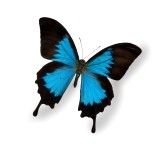 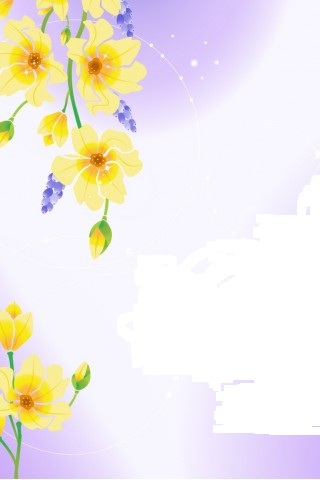 Ход занятия
                                                                                                         
Воспитатель. Наша земля прекрасна во все времена года, и каждое время прекрасно по-своему. Но есть в природе время, когда природа пробуждается от зимнего сна и вся живёт ожиданием тепла, солнца. 
Как вы думаете, когда это бывает?
Ответ детей. Это бывает весной.
Воспитатель. Действительно, весной. Какое ласковое и нежное слово – весна! И нет уже сна. Что-то радостное, беспокойное звучит в этом имени. Да, весна несёт всем радость жизни, радость творчества, деятельности.! Это чувство охватывает всех людей, и поэты пишут стихи, композиторы – музыку, художники – свои картины. 
Сейчас я прочитаю стихи о весне, а вы закройте глаза и представьте то, о чём я буду читать…

Ещё в полях белеет снег,
А воды уж весной шумят –
Бегут и будят сонный брег,
Бегут и блещут и гласят…
Они гласят во все концы;
Весна идёт, весна идёт!
Мы молодой весны гонцы,
Она нас выслала вперёд.
                                                            Ф. Тютчев.
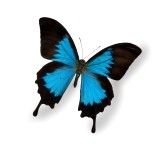 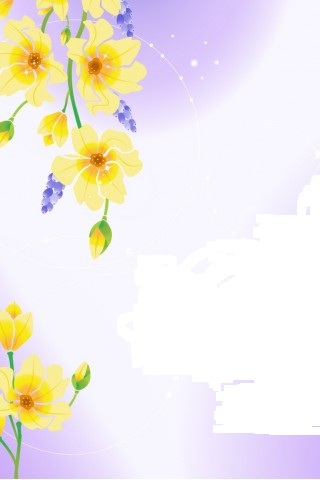 Воспитатель. Весна приходит со своей палитрой красок. Какие же цвета на ней?
Воспитатель привлекает внимание детей к выставке репродукций картин о весне, даёт возможность рассмотреть их. 
Ответ детей. Ранней весной – чистое голубое небо, на проталинках – серая или чёрная земля, зеленеющая травка; подтаявший снег, синие ручьи. На этом фоне своей белизной выделяются стройные берёзы, от которых падают синие тени, так как ярко светит солнце.
Воспитатель. А сейчас я предлагаю вам нарисовать свою картину весны. Подумайте, какой сюжет вы хотите нарисовать, чем вы будете рисовать.
Детям предлагается бумага разного формата, акварель, восковые мелки, цветные карандаши, фломастеры, соль и манная крупа.
Звучит музыка. Дети приступают к рисованию, воспитатель напоминает, что рисунок нужно располагать на всём листе бумаги. Уточнить правила смешивания красок, особенности использования восковых мелков.
В конце занятия организуется выставка работ.
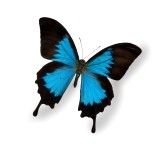